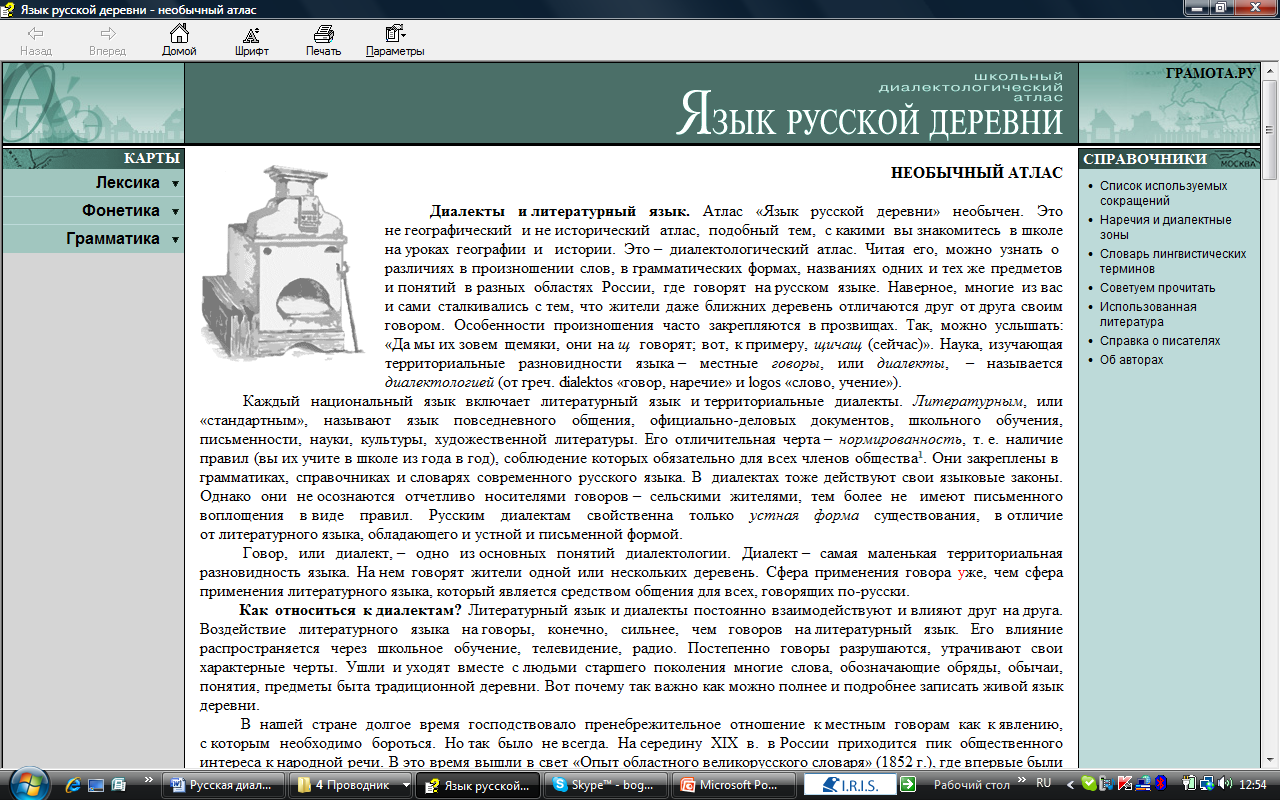 Русская диалектология: введение в курс
Диалектология (от греч. diálektos ‘разговор, говор’ и lógos ‘понятие, учение’)  – наука, изучающая территориальные диалекты конкретного языка.
Предмет диалектологии
Диалектом называется такой вариант данного языка, которым пользуется ограниченное число людей, связанных общностью территории.
Основные разновидности языка:
Литературный язык
Диалекты
внетерриториален
существует в устной и письменной формах
нормирован, нормы строго обязательны,  кодифицированы
стилистически чётко дифференцирован, используется во всех сферах жизнедеятельности человека
обычно гораздо моложе диалектов, на базе которых формируется и под влиянием которых развивается
ограничены территориально
существует только в устной форме
нормы не являются строгими,  не кодифицированы, поддерживаются лишь традицией
стилистически слабо дифференцирован, используется почти исключительно в бытовом общении
обычно значительно древнее литературного языка
Задачи диалектологии
описание диалектного членения современного русского языка
выявление всех форм, конструкций, особенностей произношения и словоупотребления, которыми современные говоры отличаются друг от друга и от литературного языка
установление относительной их ценности в общем развитии русского языка
Связь диалектологии с другими науками
Основные понятия и термины диалектологии
Основные понятия и термины диалектологии (продолжение)